LES TYPES D’ENSEIGNANTS
ACROBATE		            ACTEUR	      	      CLOWN						    	      

  DOMPTEUR	       	            HIPPIE	 	Hypnotiseur	           					

Institutrice	         Jongleur		    Original		 	   		                          

  Passionné	                        SAGE	                        SUPERHÉROS 
	      		

  Suppléant 						  Terrifiant
ACROBATE
ACTEUR
CLOWN
DOMPTEUR
HIPPIE
HYPNOTISEUR
INSTITUTRICE
JONGLEUR
ORIGINAL
PASSIONNÉ
SAGE
SUPERHÉROS
SUPPLÉANT
TERRIFIANT
L’ACROBATE
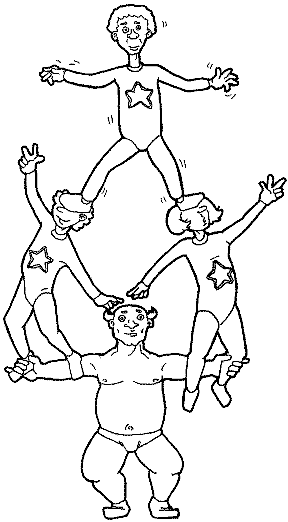 ACROBATE
ACTEUR
CLOWN
DOMPTEUR
HIPPIE
HYPNOTISEUR
INSTITUTRICE
JONGLEUR
ORIGINAL
PASSIONNÉ
SAGE
SUPERHÉROS
SUPPLÉANT
TERRIFIANT
L’ACTEUR
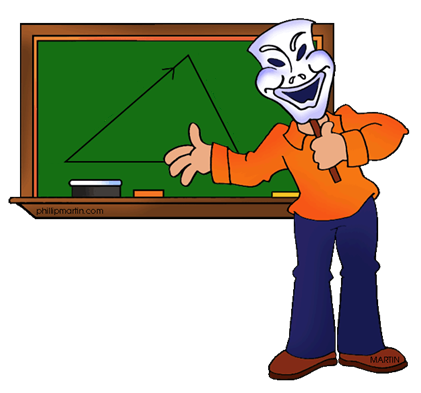 ACROBATE
ACTEUR
CLOWN
DOMPTEUR
HIPPIE
HYPNOTISEUR
INSTITUTRICE
JONGLEUR
ORIGINAL
PASSIONNÉ
SAGE
SUPERHÉROS
SUPPLÉANT
TERRIFIANT
LE CLOWN
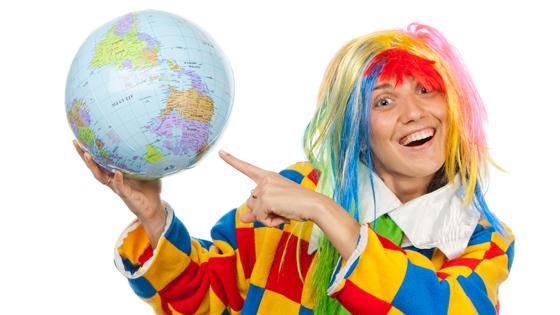 ACROBATE
ACTEUR
CLOWN
DOMPTEUR
HIPPIE
HYPNOTISEUR
INSTITUTRICE
JONGLEUR
ORIGINAL
PASSIONNÉ
SAGE
SUPERHÉROS
SUPPLÉANT
TERRIFIANT
LE DOMPTEUR
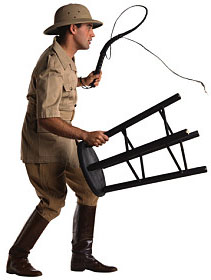 ACROBATE
ACTEUR
CLOWN
DOMPTEUR
HIPPIE
HYPNOTISEUR
INSTITUTRICE
JONGLEUR
ORIGINAL
PASSIONNÉ
SAGE
SUPERHÉROS
SUPPLÉANT
TERRIFIANT
LE HIPPIE
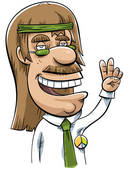 ACROBATE
ACTEUR
CLOWN
DOMPTEUR
HIPPIE
HYPNOTISEUR
INSTITUTRICE
JONGLEUR
ORIGINAL
PASSIONNÉ
SAGE
SUPERHÉROS
SUPPLÉANT
TERRIFIANT
L’HYPNOTISEUR
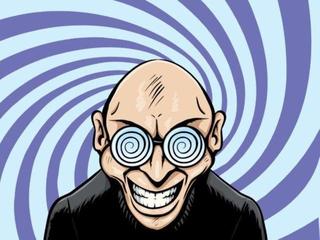 ACROBATE
ACTEUR
CLOWN
DOMPTEUR
HIPPIE
HYPNOTISEUR
INSTITUTRICE
JONGLEUR
ORIGINAL
PASSIONNÉ
SAGE
SUPERHÉROS
SUPPLÉANT
TERRIFIANT
L’INSTITUTRICE
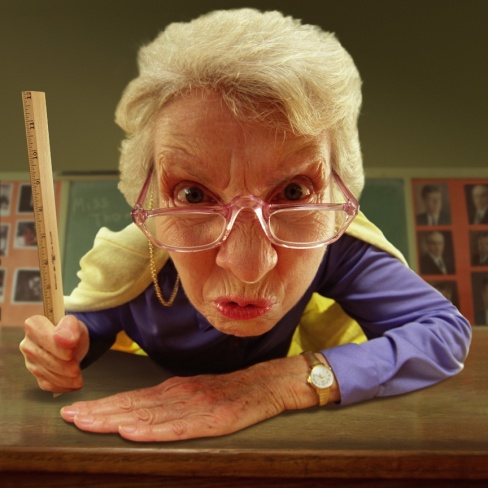 ACROBATE
ACTEUR
CLOWN
DOMPTEUR
HIPPIE
HYPNOTISEUR
INSTITUTRICE
JONGLEUR
ORIGINAL
PASSIONNÉ
SAGE
SUPERHÉROS
SUPPLÉANT
TERRIFIANT
LE JONGLEUR
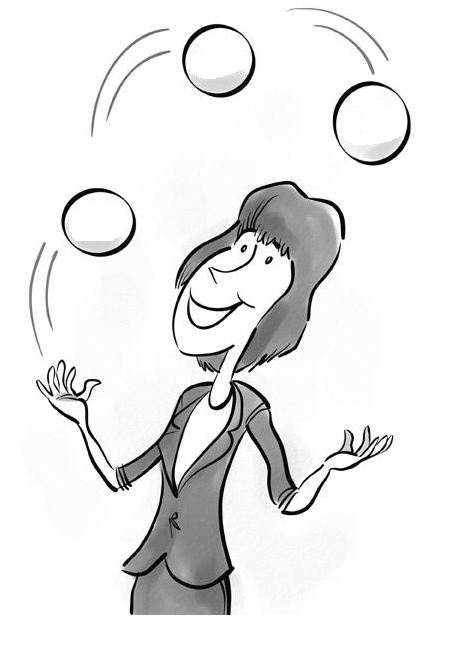 Anglais
Histoire
Français
ACROBATE
ACTEUR
CLOWN
DOMPTEUR
HIPPIE
HYPNOTISEUR
INSTITUTRICE
JONGLEUR
ORIGINAL
PASSIONNÉ
SAGE
SUPERHÉROS
SUPPLÉANT
TERRIFIANT
L’ORIGINAL
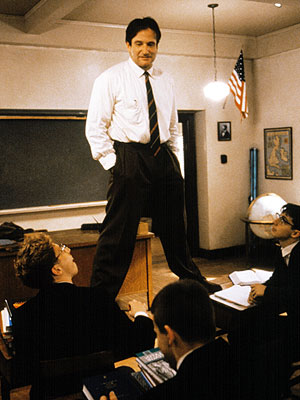 ACROBATE
ACTEUR
CLOWN
DOMPTEUR
HIPPIE
HYPNOTISEUR
INSTITUTRICE
JONGLEUR
ORIGINAL
PASSIONNÉ
SAGE
SUPERHÉROS
SUPPLÉANT
TERRIFIANT
LE PASSIONNÉ
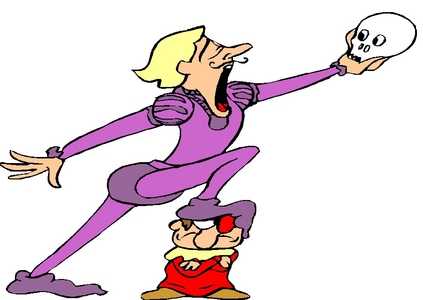 ACROBATE
ACTEUR
CLOWN
DOMPTEUR
HIPPIE
HYPNOTISEUR
INSTITUTRICE
JONGLEUR
ORIGINAL
PASSIONNÉ
SAGE
SUPERHÉROS
SUPPLÉANT
TERRIFIANT
LE SAGE
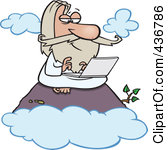 ACROBATE
ACTEUR
CLOWN
DOMPTEUR
HIPPIE
HYPNOTISEUR
INSTITUTRICE
JONGLEUR
ORIGINAL
PASSIONNÉ
SAGE
SUPERHÉROS
SUPPLÉANT
TERRIFIANT
LE SUPERHÉROS
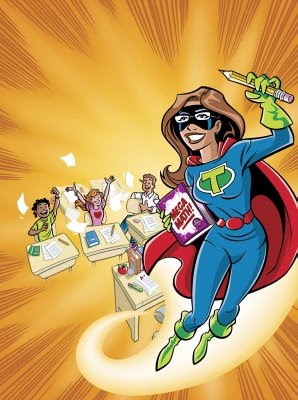 ACROBATE
ACTEUR
CLOWN
DOMPTEUR
HIPPIE
HYPNOTISEUR
INSTITUTRICE
JONGLEUR
ORIGINAL
PASSIONNÉ
SAGE
SUPERHÉROS
SUPPLÉANT
TERRIFIANT
LE SUPPLÉANT
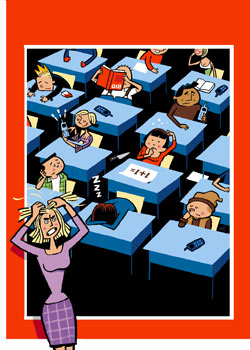 ACROBATE
ACTEUR
CLOWN
DOMPTEUR
HIPPIE
HYPNOTISEUR
INSTITUTRICE
JONGLEUR
ORIGINAL
PASSIONNÉ
SAGE
SUPERHÉROS
SUPPLÉANT
TERRIFIANT
LE TERRIFIANT
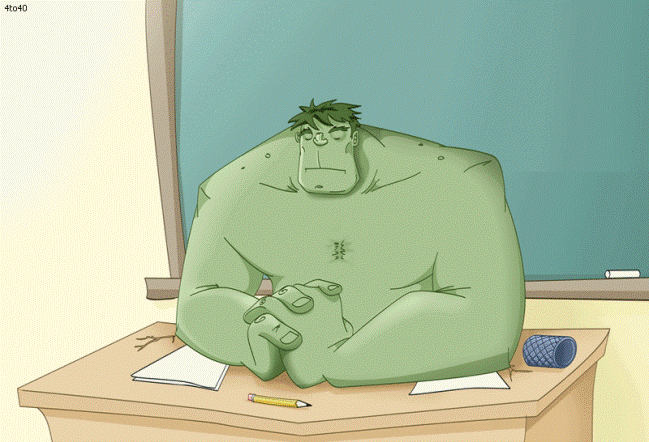 CENTRE L’ESCALE
Commission scolaire des Draveurs
Marc Béland
Conseiller pédagogique